26.01.2018
Özel Öğretim Yöntemleri II
Prof. Dr. İsmail GÜVEN
1
3. Hafta
Altı Şapkalı Düşünme Tekniği 
Konuşma Halkası
Giriş Aşaması
Ne hatırlıyorsunuz?
26.01.2018
Altı Şapkalı Düşünme Tekniği hakkında neler biliyorsunuz?
Konuşma Halkası Tekniği hakkında neler biliyorsunuz?
Prof. Dr. İsmail GÜVEN
Bu teknikleri öğretim programındaki hangi kazanımları gerçekleştirirken kullanabiliriz?
2
Keşfetme Aşaması
Ne biliyorsunuz?
26.01.2018
Nedir bu nükleer enerji?
Nükleer enerji zararlı mıdır, yararlı mıdır?
Prof. Dr. İsmail GÜVEN
Nükleer enerji Türkiye için bir zorunluluk mudur?
3
Konuşma Halkası
26.01.2018
Sandalyelerinizi çember oluşturacak biçimde düzenleyiniz. 
Konuşma nesnesi olmadan konuşmayınız. 
Alaycı, aşağılayıcı ve kırıcı sözler kullanmayınız.
Kimsenin söylediğine gülmeyiniz.
Konuşan kişinin yüzüne bakınız.
Görüşlerimizin gerekçesini açıklamaya çalışınız.
Yalnızca sıranız geldiğinde konuşun.
Söylenenleri çok dikkatli dinleyiniz.
Prof. Dr. İsmail GÜVEN
4
Keşfetme Aşaması
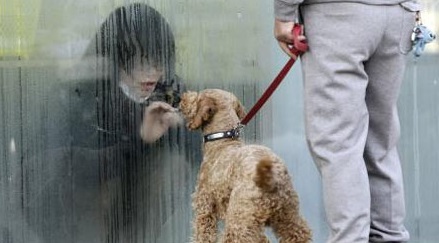 26.01.2018
Prof. Dr. İsmail GÜVEN
Sizce bu fotoğrafın önemi ne olabilir?
5
Keşfetme Aşaması
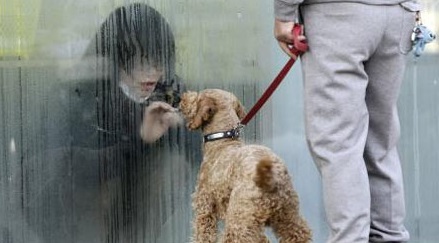 26.01.2018
Prof. Dr. İsmail GÜVEN
Köpeğin karşısındaki kişi ne hissediyor olabilir?
6
Keşfetme Aşaması
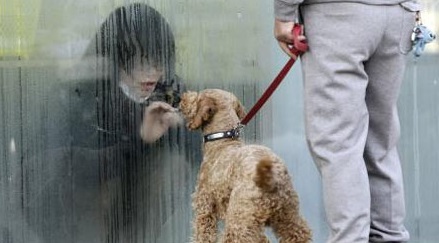 26.01.2018
Prof. Dr. İsmail GÜVEN
Köpeği tutan kişi kimdir? Sizce ne hissediyor olabilir?
7
Keşfetme Aşaması
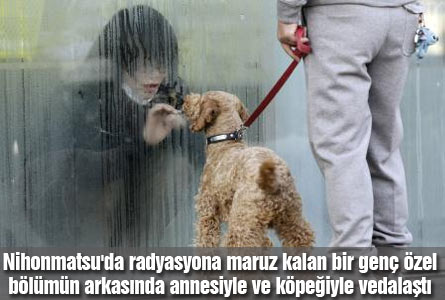 26.01.2018
Prof. Dr. İsmail GÜVEN
8
Keşfetme Aşaması
26.01.2018
Türkiye artan enerji gereksinimini karşılayabilmek için nükleer enerji kullanımına geçmelidir.
Prof. Dr. İsmail GÜVEN
9
Keşfetme Aşaması
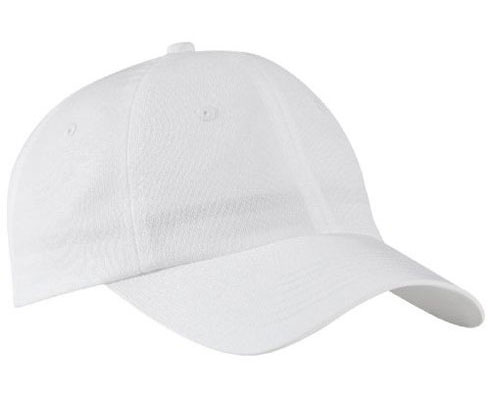 Beyaz Şapka
26.01.2018
Elinizde ne tür bilgiler var? 
Bu bilgiler açık ve anlaşılabilir mi?
Başka hangi bilgilere ulaşmanız gerekiyor?
Prof. Dr. İsmail GÜVEN
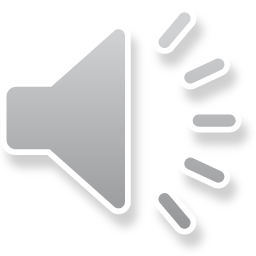 10
Keşfetme Aşaması
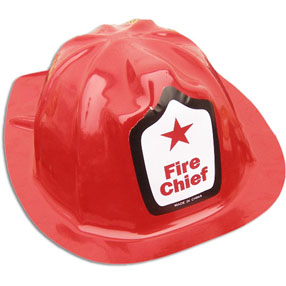 Kırmızı Şapka
26.01.2018
Nükleer enerji kullanımına ilişkin duygu ve düşünceleriniz nelerdir?
Prof. Dr. İsmail GÜVEN
11
Keşfetme Aşaması
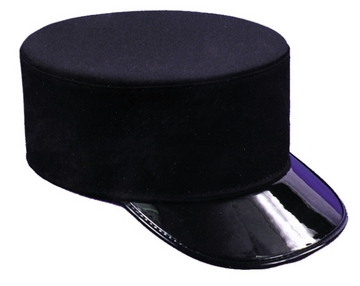 Siyah Şapka
26.01.2018
Nükleer enerji kullanımının getireceği olumsuzluklar ver riskler nelerdir?
Prof. Dr. İsmail GÜVEN
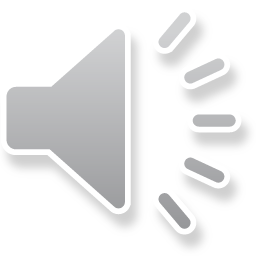 12
Keşfetme Aşaması
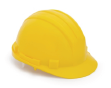 Sarı Şapka
26.01.2018
Nükleer enerji kullanımının olumlu yönleri, yararları ve fırsatları neler olacaktır?
Prof. Dr. İsmail GÜVEN
13
Keşfetme Aşaması
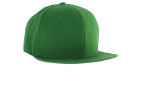 Yeşil Şapka
26.01.2018
Nükleer enerji kullanılmaması durumunda enerji ihtiyacı başka hangi yollarla üretilebilir? Bu konudaki yaratıcı düşünce ve önerileriniz neler olurdu?
Prof. Dr. İsmail GÜVEN
14
Keşfetme Aşaması
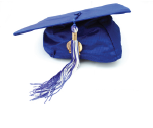 Mavi Şapka
26.01.2018
Bütün aşamalardan sonra nükleer enerji kullanımı ile ilgili son kararınız ne olurdu?
Prof. Dr. İsmail GÜVEN
15
Keşfetme Aşaması
26.01.2018
Dersin kazanımı ne olabilir?
Prof. Dr. İsmail GÜVEN
16
26.01.2018
Dersin hangi becerilerinizi 
geliştirdiğinizi düşünüyorsunuz?
Prof. Dr. İsmail GÜVEN
17
Açıklama Aşaması
26.01.2018
Edward De Bono’nun yaratıcı düşünme teknikleri konusunda geliştirdiği tekniklerin bir uzantısı olarak, son 10-15 yıldır Türkçe eğitim alanyazınında Altı Şapkalı Düşünme Tekniği yer almaya başlamıştır (Gözütok, 2007).

	Altı Şapkalı Düşünme Tekniği’nin temelinde, düşünceleri altı farklı bakışı simgeleyen farklı renklerdeki şapkaları takarak ya da takmış gibi yaparak analiz etmek ve yaratıcılığı geliştirmek vardır (Gözütok, 2007).
Prof. Dr. İsmail GÜVEN
18
Açıklama Aşaması
26.01.2018
Yaratıcılığın ortaya çıkması için birtakım mantıksal süreçlerin yaşanması gerekir. Yaratıcılığın kapsamında;

Meydan okuma, 
Farklı seçenekleri görüp değerlendirme,
Kışkırtıcı düşünce,
Yaşananları sorgulama,
Düşünce sisteminde çeşitli kavramlar oluşturma,
Düşünceleri şekillendirme yer alır (Gözütok, 2007).
Prof. Dr. İsmail GÜVEN
19
Açıklama Aşaması
26.01.2018
Altı Şapkalı Düşünme Tekniği bir yandan bireylerdeki yaratıcı düşünceyi geliştirirken, diğer yandan karar verme becerisini geliştirir (Gözütok, 2007).

Karar verme:
Bir birey, nesne, olay ya da olgunun kimliğinin, yapısının, alanının ya da yönünün belirlenmesi ve konuya önem verilmesini,
Seçim yapılmasını,
Belirsizliği ortadan kaldıracak bir çözüme ulaşmasını içerir (Burden ve Byrd, 1994, s.1-4. Akt: Gözütok, 2007).
Prof. Dr. İsmail GÜVEN
20
Açıklama Aşaması
Altı Şapkalı Düşünme Tekniği’nde şapkalar düşünmeyi, şapkaların renkleri ise o rengin insan psikolojisi üzerindeki etkisinden yararlanan bir anlamı temsil eder (Gözütok, 2007).

Şapkaların renklerine göre anlamı şöyledir:

Beyaz Şapka: Saflığı, netliği, tartışmasız olarak kabul edilen bilgileri temsil eder. Beyaz şapka dikkati elde olan bilgiler ve eksik bilgiler üzerinde toplamak için kullanılır. Beyaz şapkayı takınca sorulabilecek sorular:

Elinizde ne tür bilgiler var?
Daha hangi bilgiler gerekiyor?
Gerekli bilgileri nasıl elde ederiz?
26.01.2018
Prof. Dr. İsmail GÜVEN
21
Açıklama Aşaması
Kırmızı Şapka: Tutkuları, duyguları, sezgileri temsil eder. Kırmızı renk ateşi ve sıcaklığı çağrıştırır. Kırmızı şapka, duygu, sezgi ve heyecanlarla ilgilidir. Bir şeyden niçin hoşlanıldığı ya da hoşlanılmadığı bilinmeyebilir. Oysa birey, kırmızı şapka takıldığında hiçbir açıklama yapmaksızın duyguları ve sezgileri söyleme fırsatı bulunur. Kırmızı şapka sayesinde karar verme aşamasında genellikle ihmal edilen duygular hak ettiği değeri bulur. 

Siyah Şapka: Olumsuzlukları, riskleri, o kararın alınması durumundaki tehlikeleri temsil eder. Siyah şapka bir bakıma şapkaların en yararlı olanıdır. Siyah Şapka tehlikelere dikkat çeker. Bu şapka zararlı uygulamaların yapılmasını önler. Riskleri ve alınacak kararın neden işe yaramayacağını gösterir.
26.01.2018
Prof. Dr. İsmail GÜVEN
22
Açıklama Aşaması
Sarı Şapka: Olumlulukları, avantajları, o kararın alınması durumunda sağlanacak yararları ve fırsatları temsil eder. Sarı renk güneş ışığını ve iyimserliği çağrıştırır. Sarı şapka takıldığında alınacak kararın değeri ve yararı belirlenir. Kararın alınması halinde ne gibi avantajlar sağlanacağı ve kararı bütün olumlu yönleri sıralanır.

Yeşil Şapka: Yaratıcılığı, üretkenliği, bu kararın alınmaması durumunda daha nelerin yapılabileceğini temsil eder. Yeşil renk büyümenin, enerjinin ve yaşamın simgesi olan bitkilerin rengidir. Yeşil şapka enerji şapkasıdır. Yeşil şapka takıldığında öneriler ileri sürülür, eni görüş ve öneriler ortaya konur. Karar konusuna ilişkin değişiklikler, yaratıcı yeni fikirler ve bu güne kadar düşünülmemiş seçenekler ortaya atılır.
26.01.2018
Prof. Dr. İsmail GÜVEN
23
Açıklama Aşaması
26.01.2018
Mavi Şapka: Serinkanlı bir biçimde karar vermeyi temsil eder. Mavi şapka düşünce sürecini gözden geçirmek ve karar vermek için kullanılır. Mavi denizin, gökyüzünün, serinkanlılığın rengidir. Bütün tartışılanlar üzerinde düşünülür ve artık karar verilir.
Prof. Dr. İsmail GÜVEN
24
Açıklama Aşaması
26.01.2018
Altı Şapkalı Düşünme Tekniği bir grupla uygulanabileceği gibi birey, yaşamı boyunca alması gereken kararlarda tek başına da bu tekniği kullanabilir. 

	Tekniğin uygulanmasında kullanılacak şapkalar renkli kartonlardan ya da başka bir materyal ile önceden hazırlanır Bütün öğrencilerin şapka takması gerekmez. Her renkten birer örnek olması yeterlidir.
Prof. Dr. İsmail GÜVEN
25
Açıklama Aşaması
26.01.2018
Karar verilecek konu belirlenir. Altı Şapkalı Düşünme Tekniği’nde belirlenen konu “şunu mu yapalım bunu mu?” gibi seçilmez. “Fen Lisesi’ne mi Anadolu Lisesi’ne mi gideyim?” diye belirlenen soru tipi yanlış soru tipidir. Konu Fen Lisesi’ne gideyim mi?” şeklinde belirlenir. Aşama aşama bütün şapkalarla tartışılır. Mavi şapka takıldığında gitmeme kararı alındıysa yeni bir konu ile teknik tekrar yinelenir.

Karar verme sürecine katılacak kişiler, birbirlerini görebilecek şekilde U ya da halka oluşturacak şekilde oturtulur.
Prof. Dr. İsmail GÜVEN
26
Açıklama Aşaması
26.01.2018
Şapkalar sırasıyla takılır ya da takılır gibi yapılır. Her şapkanın temsil ettiği yönde fikirler belirtilir. Tartışmaya katılan her kişi sırayla takılan şapkalarla ilgili görüşünü bildirir. Öğrencilerin tamamı önce beyaz şapka, arkasından kırmızı şapka, sonra siyah şapka, sarı şapka, yeşil şapka ve son olarak mavi şapka ile ilgili olarak görüşlerini söyler. Yani her öğrenci karar konusunda altı boyutta düşünmüş olur.
Prof. Dr. İsmail GÜVEN
27
Açıklama Aşaması
26.01.2018
İstenirse şapkalar tahtaya bantla yapıştırılarak her rengi temsil eden görüşler şapkaların altına yazılabilir. Beyaz şapkanın altına net bilgiler, kırmızı şapkanın altına duygular, siyah şapkanın altına riskler ve tehlikeler, sarı şapkanın altına avantajlar ve yararlar, yeşil şapkanın altına ise bu kararın alınmaması durumunda başka nelerin yapılabileceğini içeren yaratıcı görüşler yazılır. Katılan bütün öğrenciler fikrini söylediği için her şapkanın altında bir liste oluşturulur.
Prof. Dr. İsmail GÜVEN
28
Açıklama Aşaması
26.01.2018
Grup üyelerinin tamamının beş şapkayı temsil eden görüşleri gözler önündedir. Net bilgiler, duygular, riskler, avantajlar ve yaratıcı fikirler göz önüne alınarak mavi şapkanın gereği olan karar verilir.
Prof. Dr. İsmail GÜVEN
29
Bilgiyi Derinleştirme Aşaması
26.01.2018
Sosyal bilgiler öğretim programından bir kazanım seçerek Altı Şapkalı Düşünme ve Konuşma Halkası tekniklerinin kullanıldığı bir ders planını 45 dakika içinde tasarlayınız.
Prof. Dr. İsmail GÜVEN
30
Değerlendirme Aşaması
26.01.2018
Hazırlanan ders planlarının sunumu…
Prof. Dr. İsmail GÜVEN
31